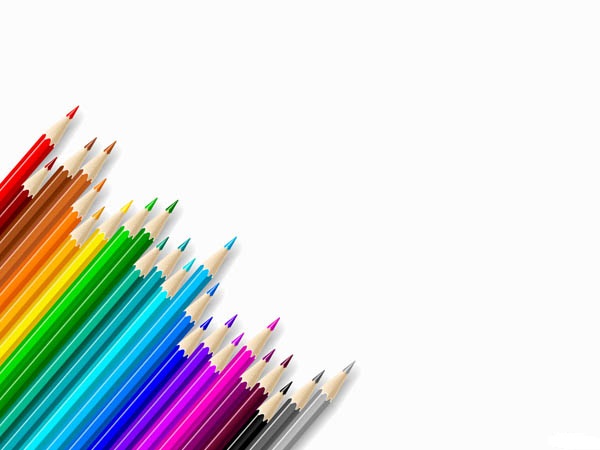 Öğrenme Stilleri Nedir?
Recep Ali USTA
Psikolojik Danışman
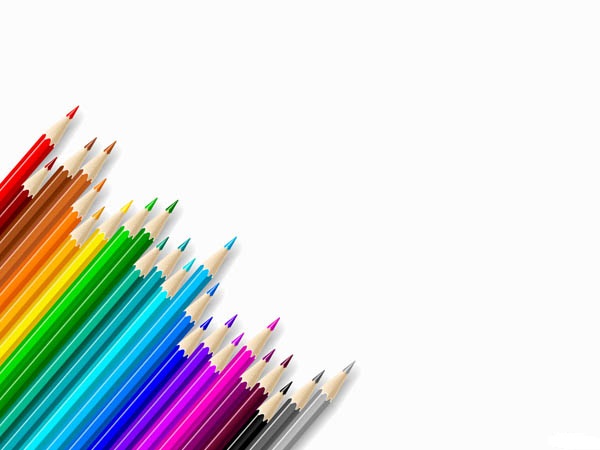 Öğrencinin yeni bir bilgiyi öğrenmeye hazırlanırken, öğrenirken ve hatırlarken kullandığı farklı ve kendine özgü yollara öğrenme stili denir
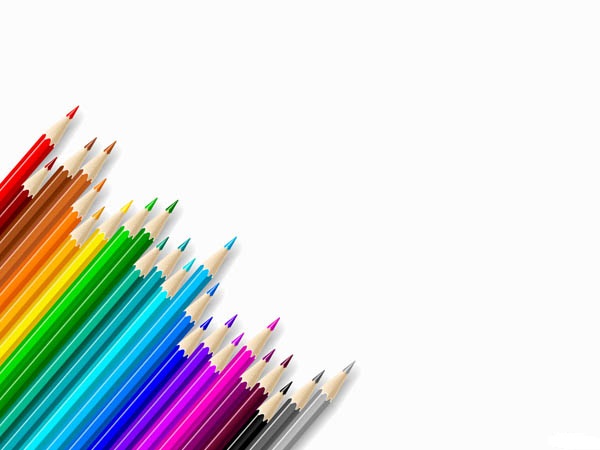 Öğrenme Stilini Bilmek
Öğrencinin öğrenme ortamlarından daha etkili yararlanmasına yardımcı olur
Hızlı, pratik ve kendine uygun çalışma alışkanlıkları kazanmasını sağlar
Öğrencinin öğrenmeye karşı olumlu tutum geliştirmesini kolaylaştırır
Hedef belirleme ve ders planı hazırlama kolaylaşır
Bireyin kendini tanımasını sağlar
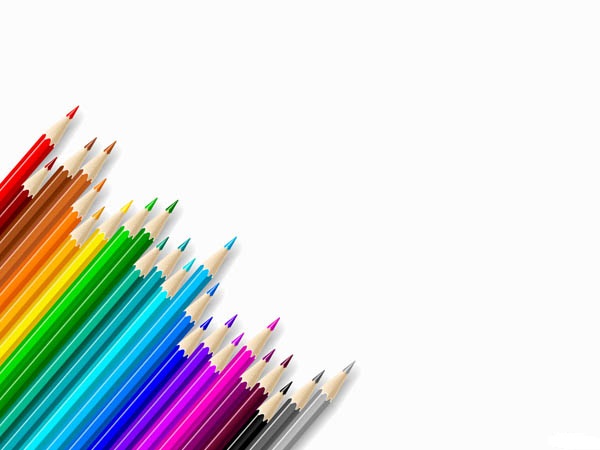 Öğrenme Stili Nasıl Belirlenebilir?
Uzmanların uygulayacağı test ve gözlemler
Aile ve öğretmenin gözlemi ile elde edilen bilgiler
Öğrencinin kendini deneyimlemesi
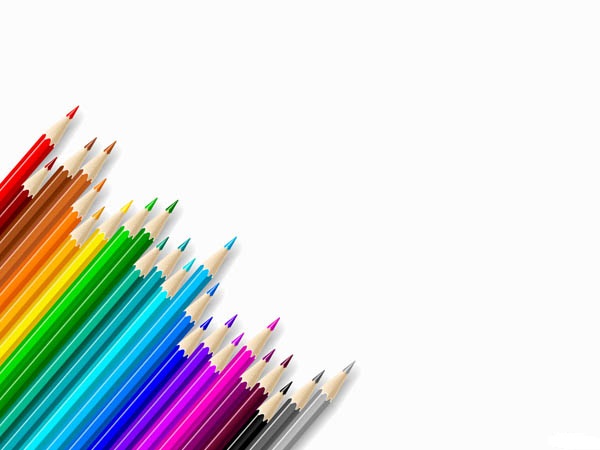 Öğrenme Stilleri Nelerdir?
Görsel Öğrenme Stili
İşitsel Öğrenme Stili
Kinestetik/Dokunsal öğrenme Stili
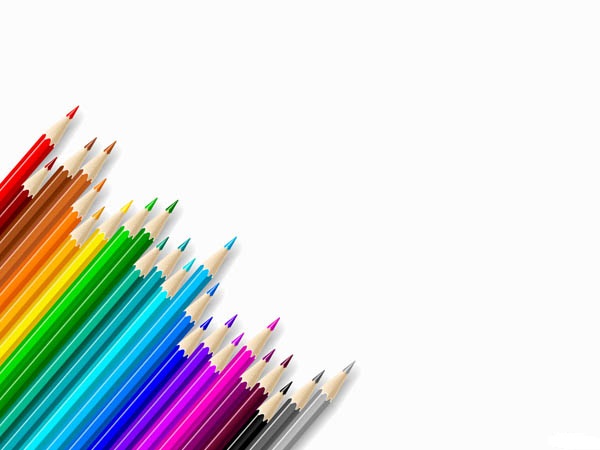 Görsel Öğrenme Stili
Kişilik Özellikleri
Görüntü belleği kullanırlar
Genellikle düzenli ve titizdirler
Dağınık ortamlarda çalışamazlar
Araç gereçlerin yeri bellidir
Çantaları ve dolapları her zaman düzenlidir
Defterlerini temiz ve itinalı kullanırlar
Öğretmeni gözleriyle takip edeler
Düz anlatım yönteminden yeterince yararlanamazlar
Öğrendiklerini gözlerinin önüne getirerek hatırlamaya çalışırlar. Görüntü olarak hatırlarlar
Metinlerdeki yazım ve noktalama kurallarına duyarlıdır
Ödevlerini itina ile yaparlar
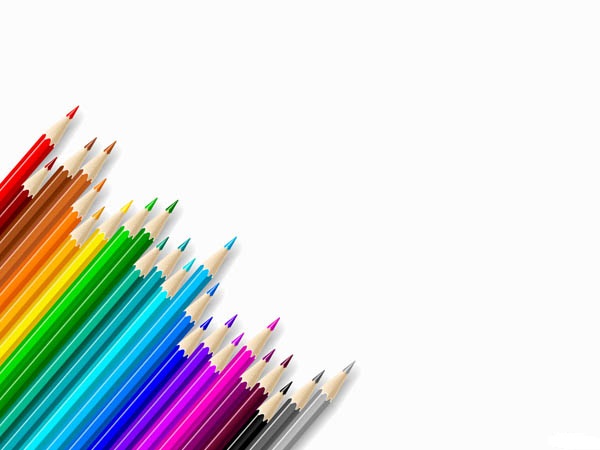 Görsel Öğrenme Stili
Kişilik Özellikleri (devam)
Disiplin ve kurallara uymak önemlidir
Karmaşık işlerde huzursuz olurlar
Uzun geleceğe ait planlar yaparlar
Mükemmellik hayatlarının bir parçasıdır
İnsanların yüzünü hatırlar ancak isimlerini unutur
Bir şey düşünürken gözleri yukarı doğru bakar
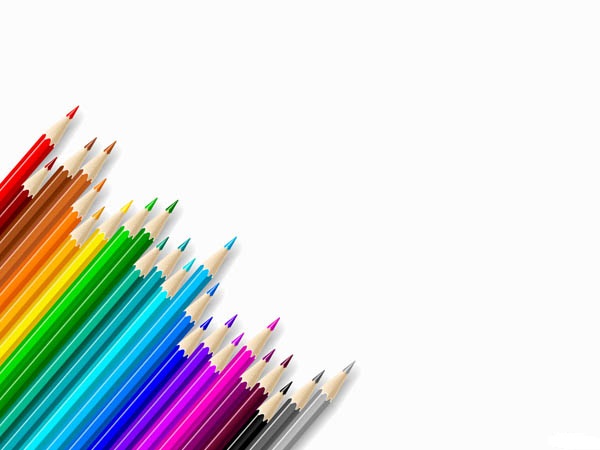 Görsel Öğrenme Stili
Ders Çalışma Teknikleri
Çalışabilecekleri düzenli bir yere ihtiyaçları vardır
Materyalleri kendileri hazırlamalıdır
Planlama ve organizasyon fırsatı verilmelidir
Harita, poster, şema, grafik gibi görsel araçlarla ders çalışılmalıdır
Okuduğu ya da dinlediği dersi anahtar kelimelerle yada görsel formda not almalıdır
Muhakkak derste de not almalıdır
Sözcük kartları hazırlayabilir
Ders çalışırken renkleri kullanmalıdır. Not alırken ya da okunulan yerin altı çizilirken
CD, video ya da bilgisayar programları kullanabilir
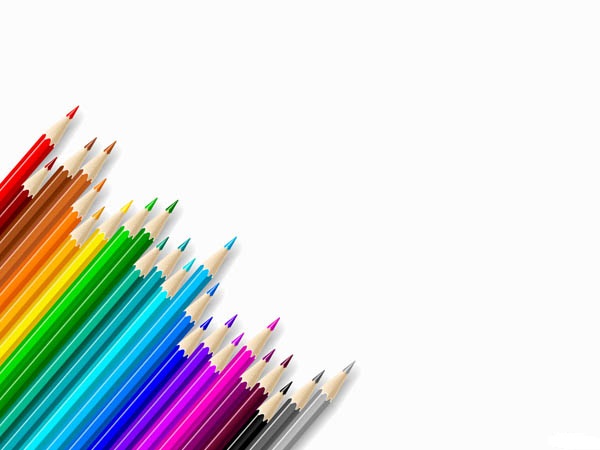 İşitsel Öğrenme Stili
Kişilik Özellikleri
Ses belleği kullanırlar
Diğer insanlara göre daha konuşkandırlar
Derste, oyunda kendi kendilerine konuşurlar
Konuşmalarında bir ahenk ve melodi vardır
Kelime dağarcıkları geniştir
Sohbet etmekten ve tartışmaktan hoşlanırlar
Sese ve müziğe karşı duyarlıdırlar
Kulaklarının duymadığı şeyleri öğrenmekte zorlanırlar
Konuşmaları, jest ve mimikleri taklit edebilirler
Hafif sesli ortamlardan hoşlanırlar
İnsanların yüzlerini unutur ama isimlerini hatırlarlar
Yabancı dil öğreniminde başarılıdırlar
Bir şey düşünürken kulak hizasına bakarlar
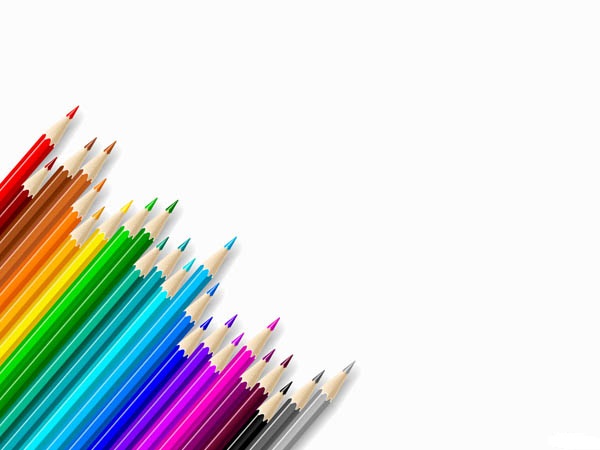 İşitsel Öğrenme Stili
Ders Çalışma Teknikleri
Ders çalışmak için hafif sesli veya tam sessiz bir ortama ihtiyaçları vardır.
Konular tekrar edilirken yüksek sesle okunmalıdır
Ses kayıt cihazı, kaset, cd çalar kullanabilir
Yeni konuları sesli konuşarak kendine anlatır gibi çalışmalıdır
Kavram/bilgi öğrenirken bunları yazmalı ve yüksek sesle okumalıdır
Derste ‘anlatım’ yöntemi kullanılmalıdır
Dinlemek okumaktan daha etkilidir
Kendilerine eşlik edecek çalışma arkadaşı ile daha etkin öğrenirler
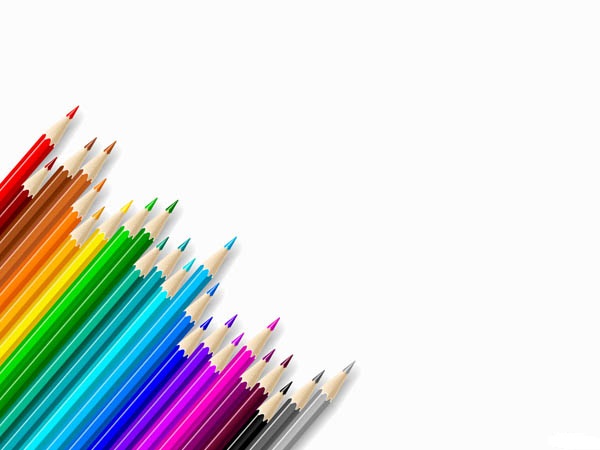 Dokunsal/Kinestetik Öğrenme Stili
Kişilik Özellikleri
Kas belleği kullanırlar
Oldukça hareketli olurlar
Tahtayı silmek, pencereyi açmak, kapıyı kapatmak vs onların görevi olsun isterler
Düşme, itme, çekme, çarpışma doğal davranışlardır
Uzun süre oturmaya zorlanırlarsa ilgisiz ve başarısız olurlar
Çeşitli spor ve danslarla uğraşmayı severler
Dokunmayı ve dokunulmayı severler
Konuşurken el ve kollarını bol bol kullanırlar
Plan ve programdan pek hoşlanmazlar
Dağınıklıktan rahatsız olmazlar
Kinestetik kişililer vücut dilini daha iyi algılarlar
Bir şey düşünürken aşağı doğru bakarlar
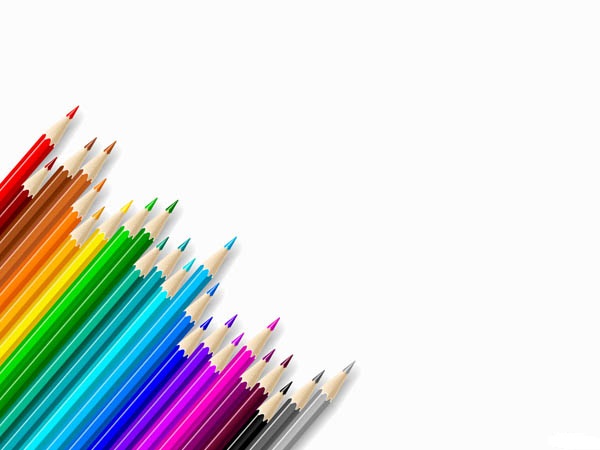 Dokunsal/Kinestetik Öğrenme Stili
Ders Çalışma Teknikleri
Deneme yanılma ve keşfetme yoluyla öğrenir
Canlandırma, taklit yaparak, gezerek ve performansa dayalı öğrenmeyle öğrenir
Yaparak yaşayarak öğrenme metotları kullanılmalı
Okul bahçesi, laboratuvar, atölye gibi ellerini kullanabilecekleri, yaparak öğrenebilecekleri ortamlarda ders çalışmalıdır
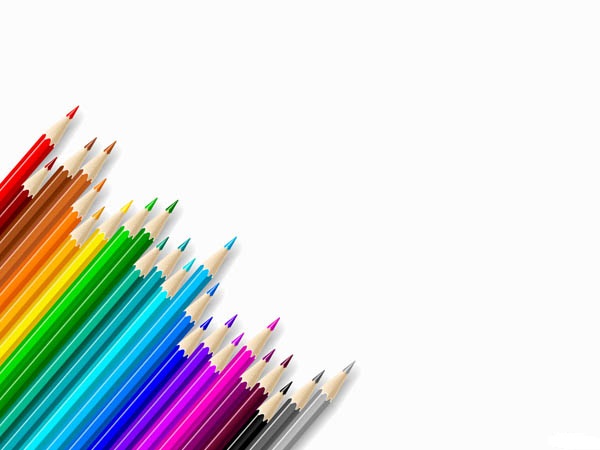 Dokunsal/Kinestetik Öğrenme Stili
Ders Çalışma Teknikleri (devam)
Müze, deney, egzersiz, gezi, maket, yapboz, fiziksel araç gereçler gibi yöntemler kullanılmalıdır
Çalışırken sık sık ara vermelidir
Ders çalışırken hareket etmesi öğrenmeyi kolaylaştırır
Sözel bilgileri kuma yazdırma, hamur gibi yöntemlerle kolay öğrenebilir
Çalışırken elinde kitap ya da kartlarla ileri geri yürüyebilir
Anlatımda beden dili, jest, mimikler ve drama önemlidir
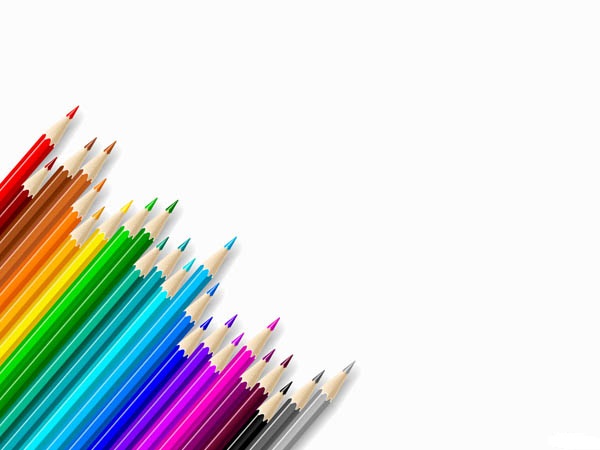 Dinlediğiniz İçinTeşekkür Ederim
Şişli Rehberlik ve Araştırma Merkezi
Rehberlik Hizmetleri Bölümü